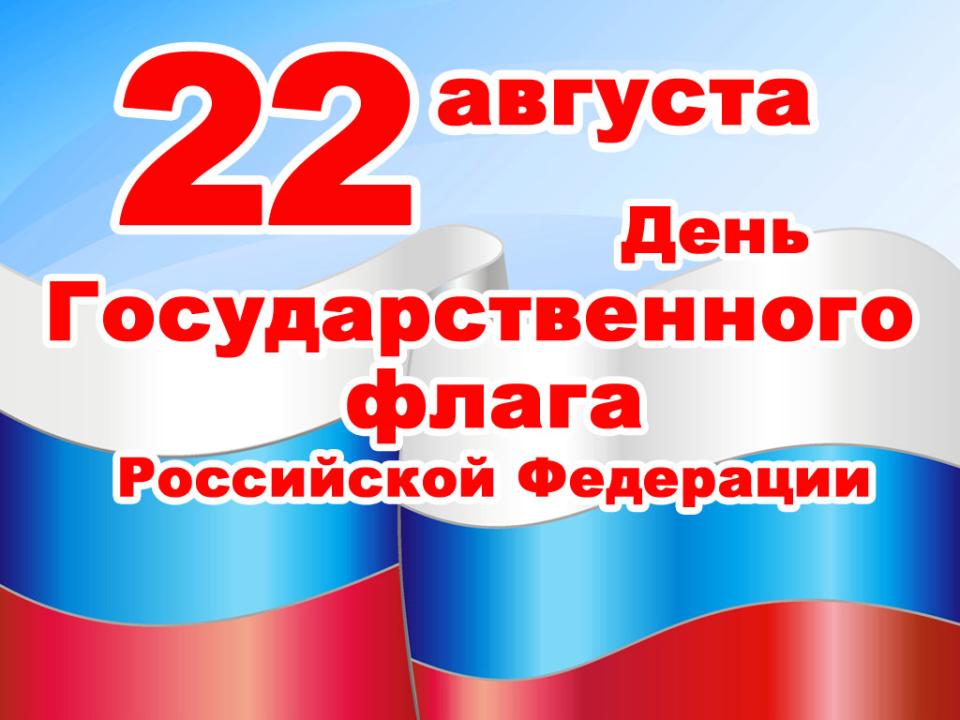 Россия
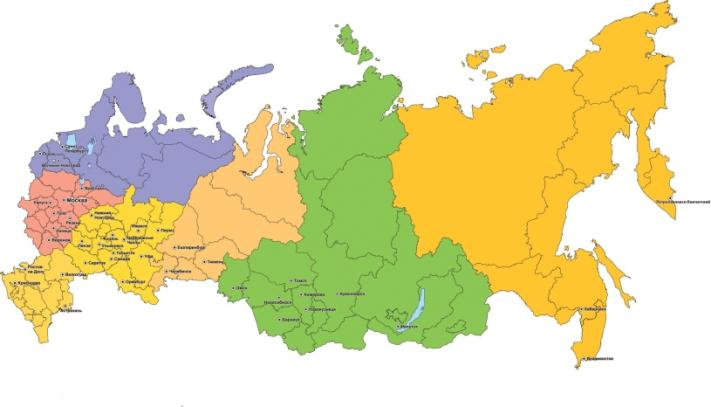 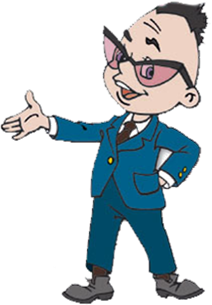 Столица России -
МОСКВА
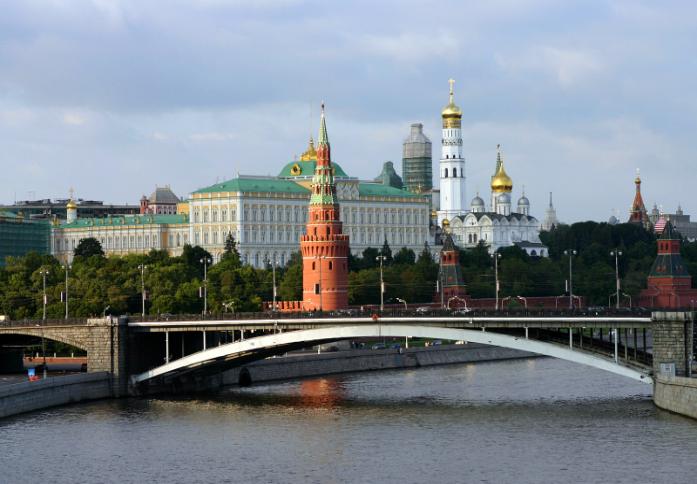 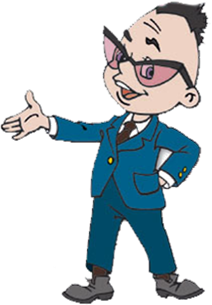 Кремль
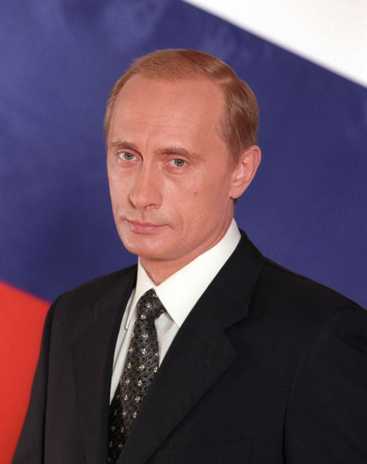 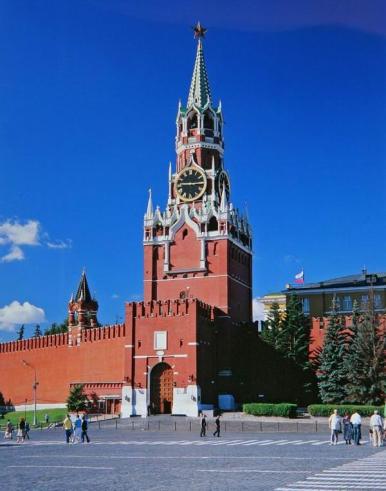 Президент России
Путин В.В.
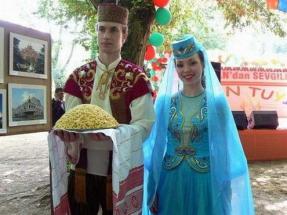 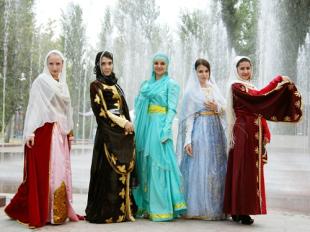 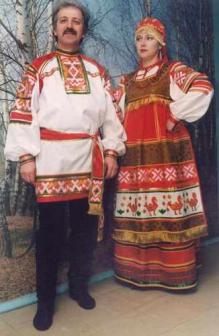 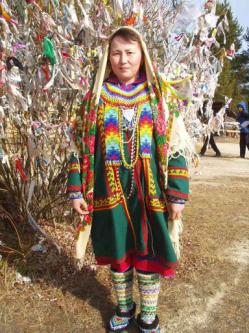 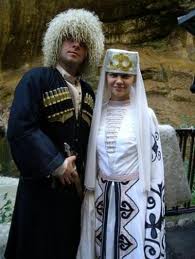 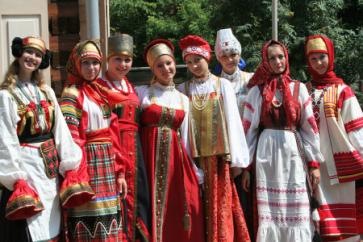 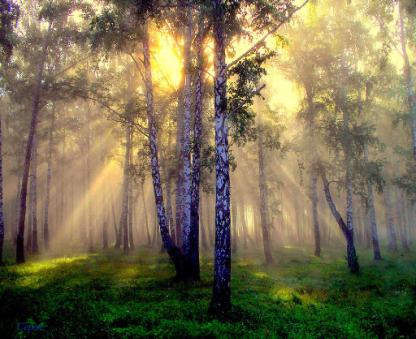 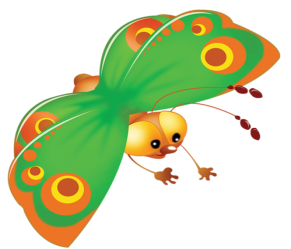 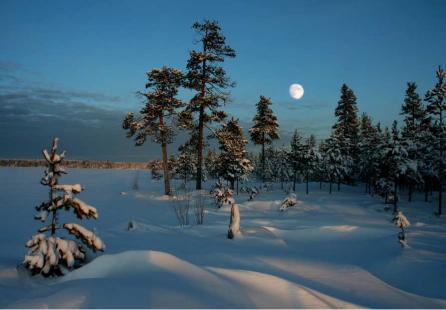 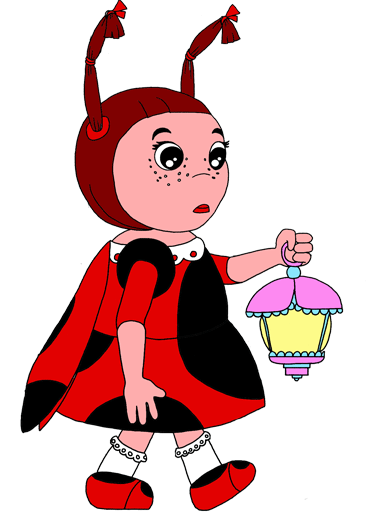 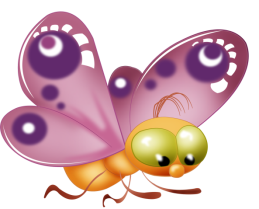 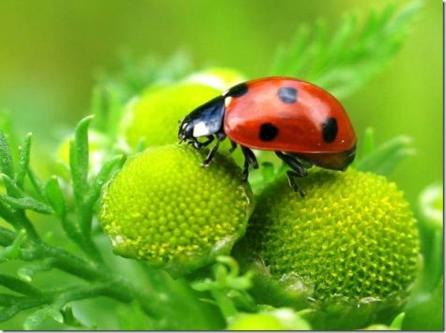 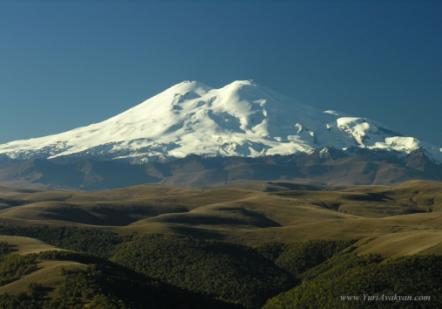 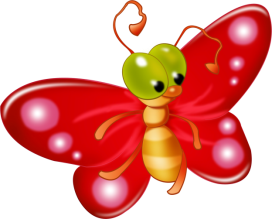 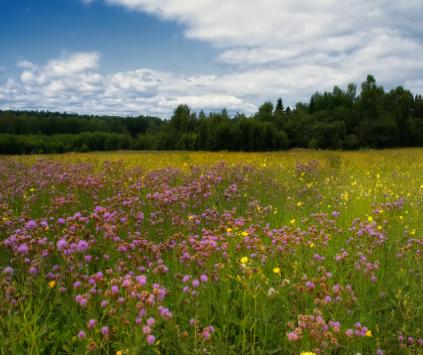 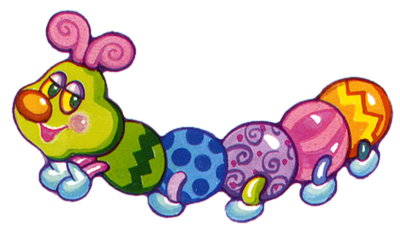 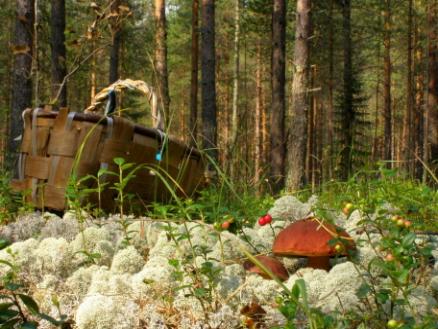 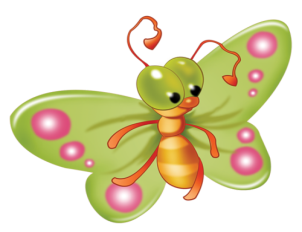 Символика Российской Федерации
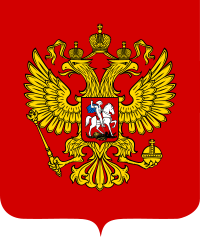 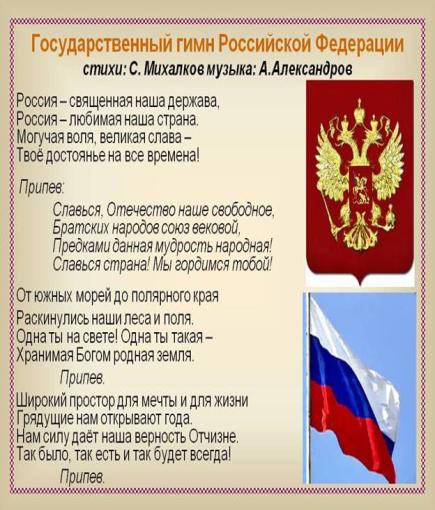 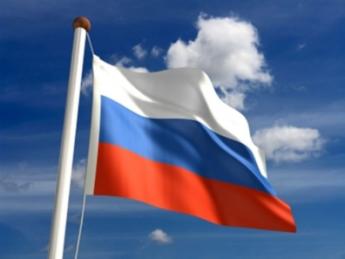 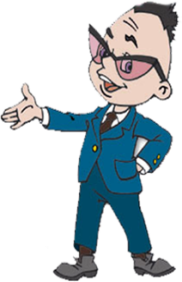 Флаг Российской Федерации
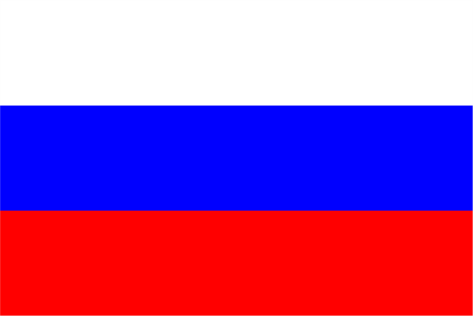 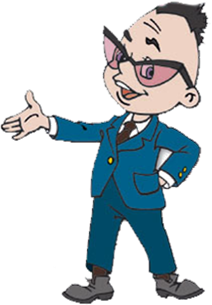 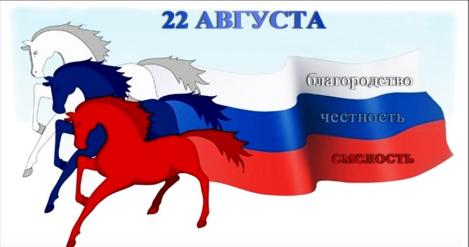 Герб Российской Федерации
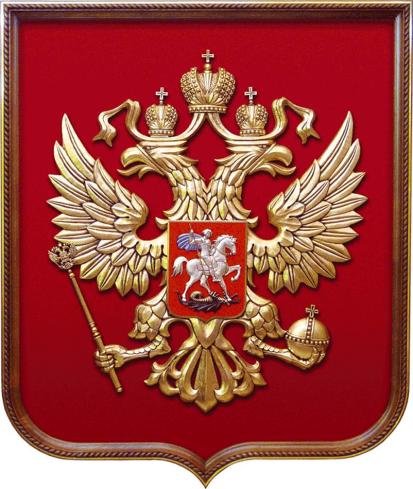 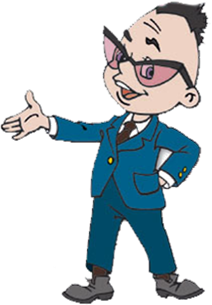 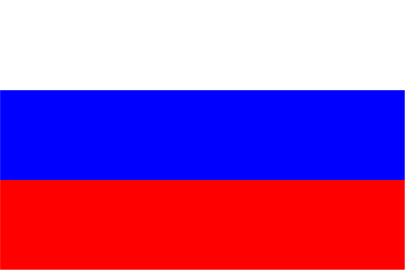 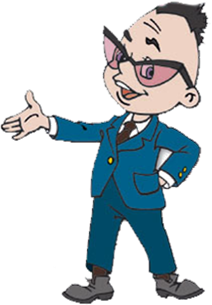 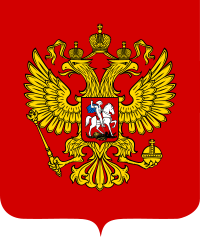 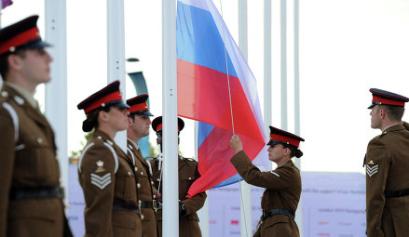 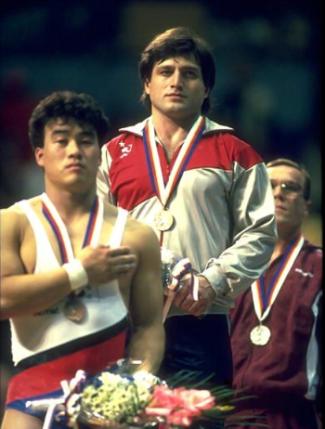 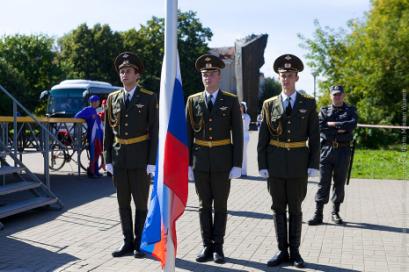 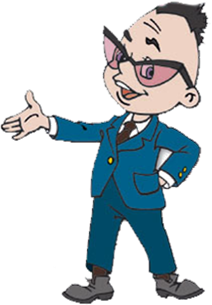 Гимн Российской Федерации
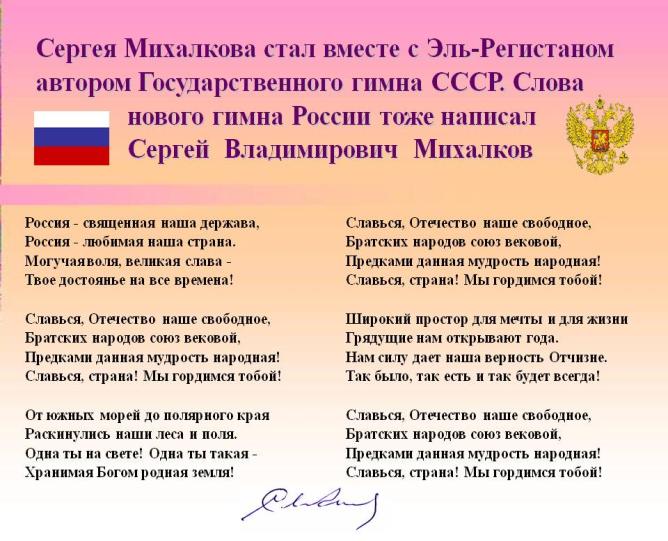 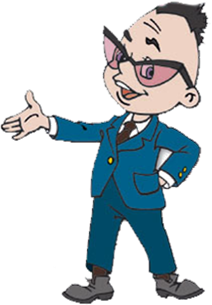 Ханты –Мансийский автономный округ - Югра
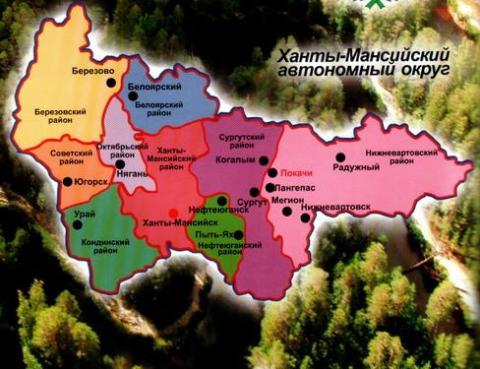 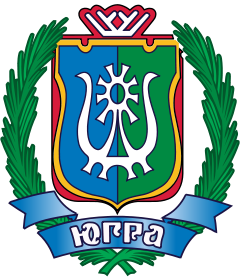 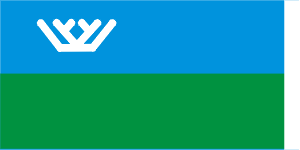 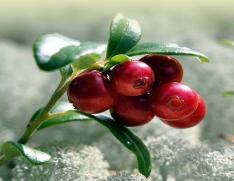 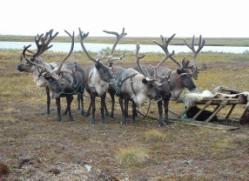 город Покачи
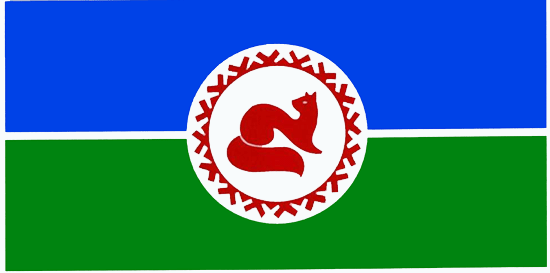 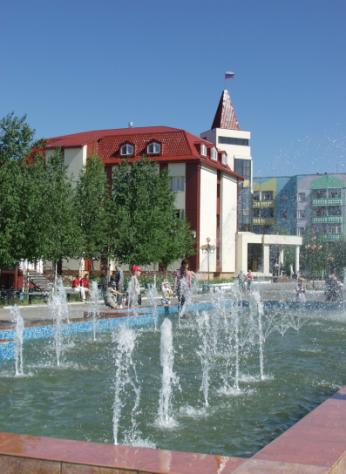 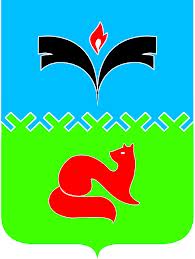 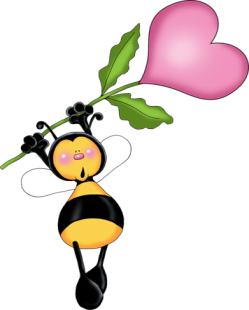 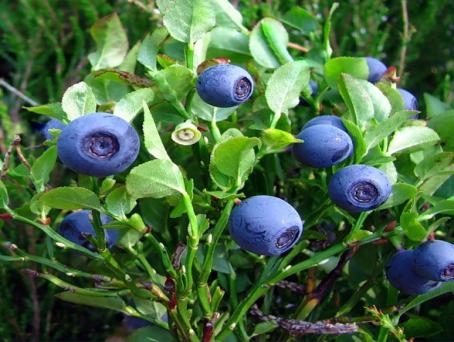 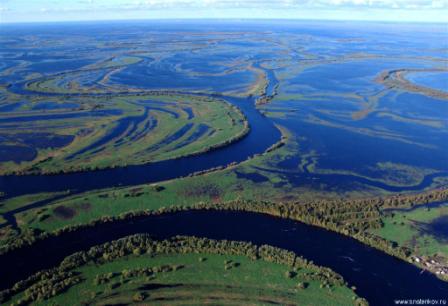 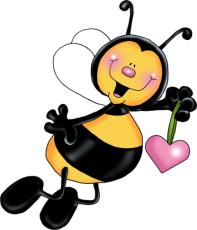 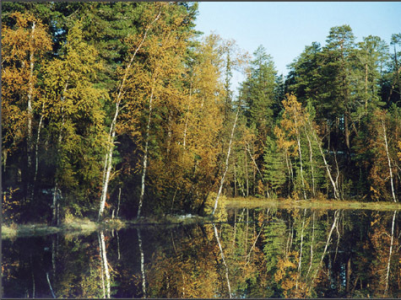 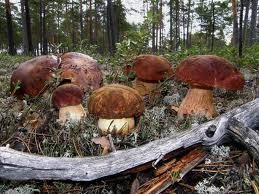 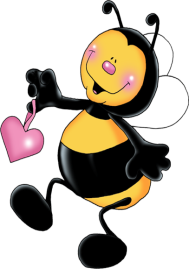 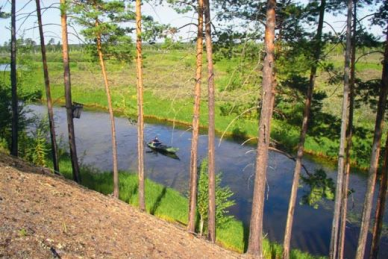 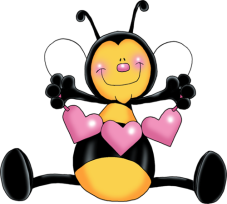 Пословицы о Родине
Родина любимая – что мать родимая. Если дружба велика, будет Родина крепка. Жить – Родине служить. Для Родины своей ни сил, ни жизни не жалей. Родина мать, умей за нее постоять. Человек без Родины – что соловей без песни.
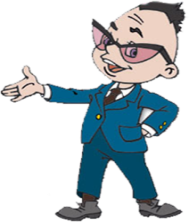 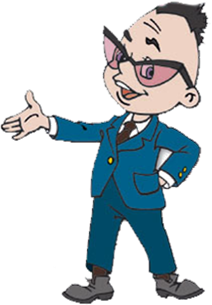 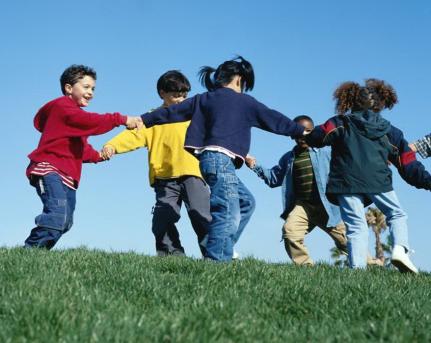 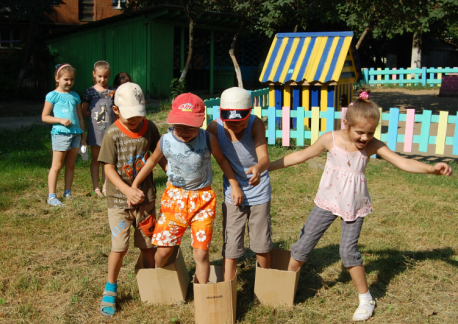 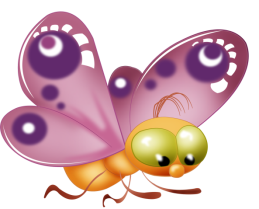 Спасибо за внимание!